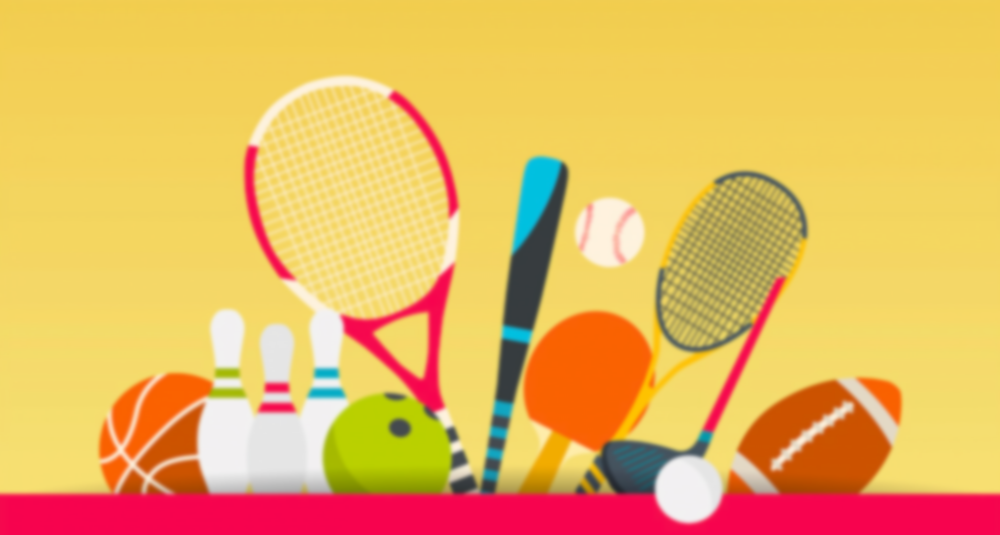 你做什么运动？
Nǐ zuò shén me yùn dòng 
What sport do you play?
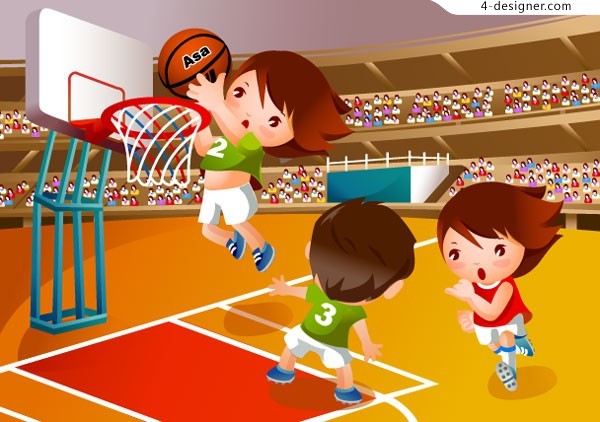 篮球
Lán qiú
Basketball
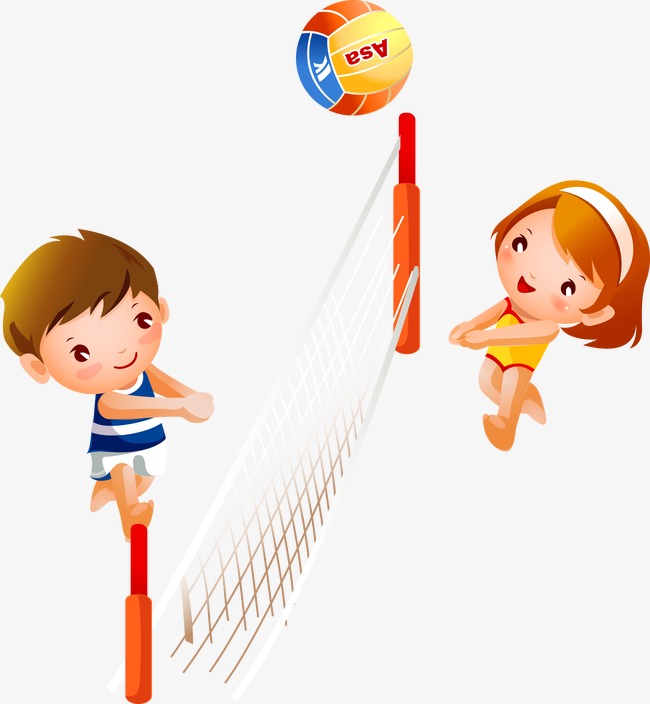 排球
Pái qiú
Volley ball
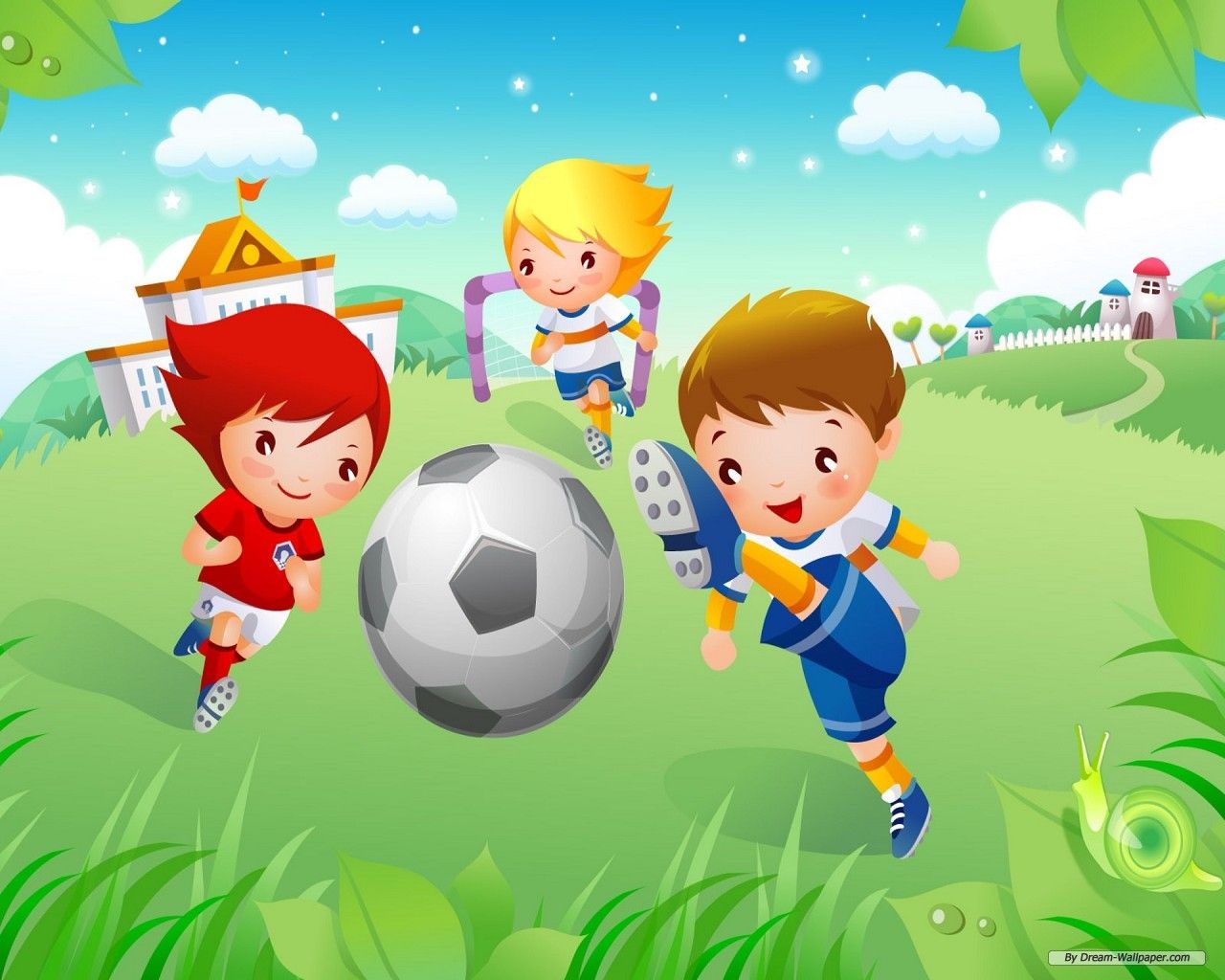 足球
Zú qiú
Soccer
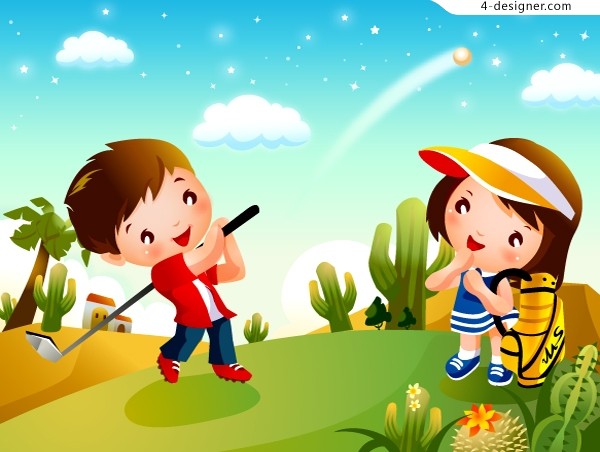 高尔夫球
Gāo'ěr fū qiú
Golf
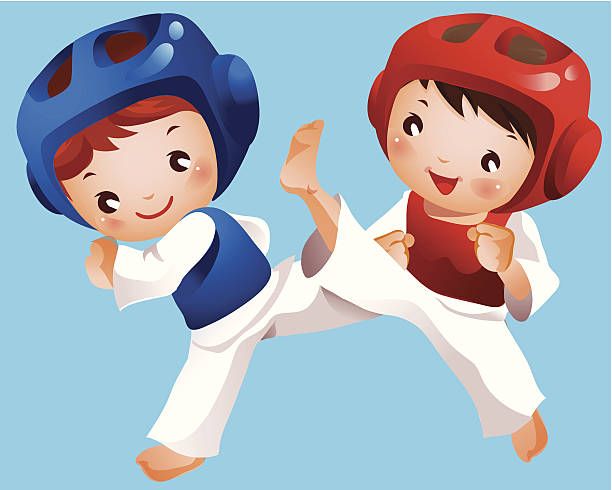 空手道
Kōng shǒu dào
Karate
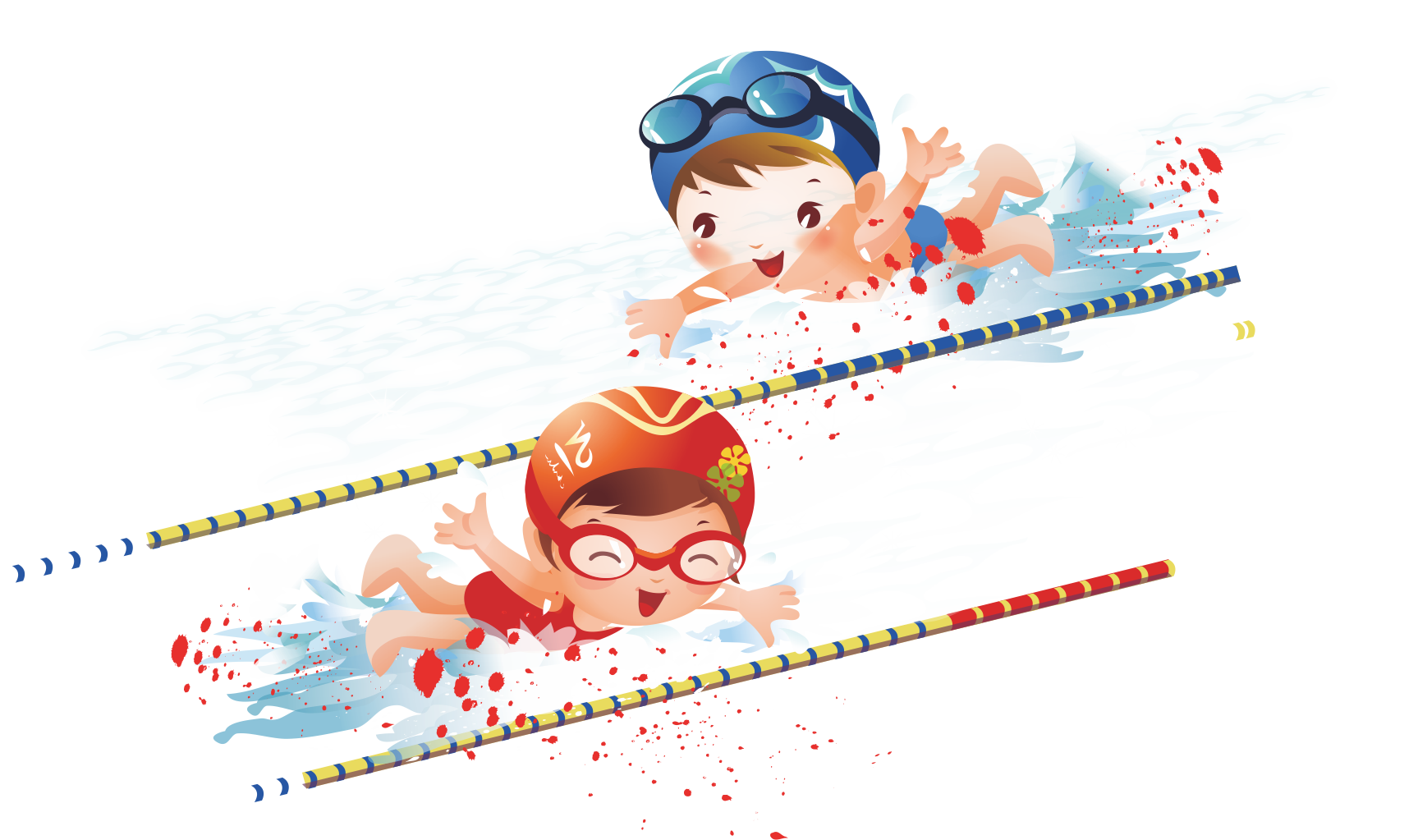 游泳
Yóu yǒng
Swimming
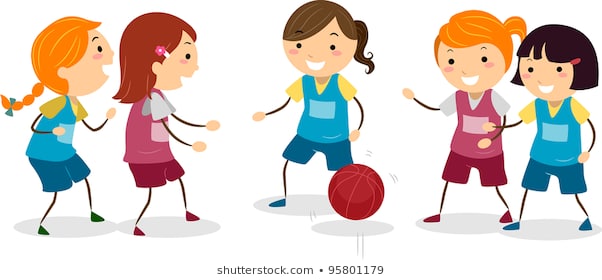 无网篮球
Wú wǎng lán qiú
Netball
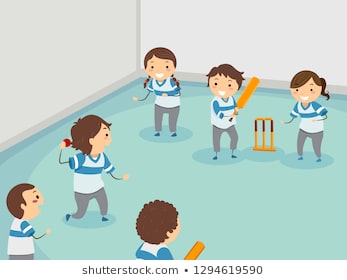 板球
Bǎn qiú
Cricket
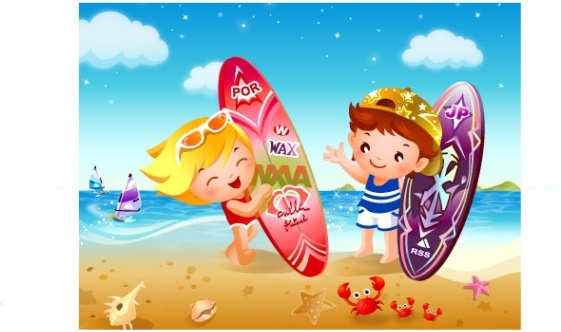 冲浪
Chōng làng
Surfing
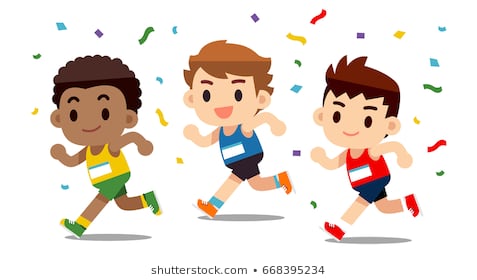 跑步
Pǎo bù
Running
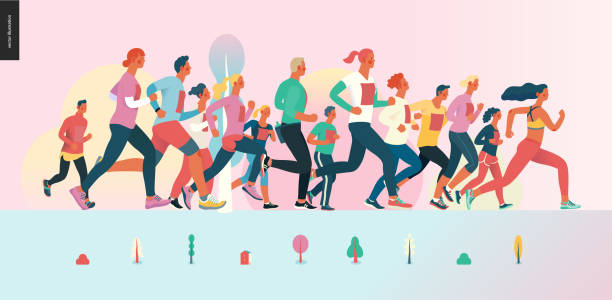 健走
Jiàn zǒu
Power walking